Flow System, Activity Relations and Space Requirement
Presented By
Syed Adil Mustafa           11-IE-62
Maaz Elahi                        11-IE-31
Sameer Safdar Khan       11-IE-27
Flow Systems
Flow can be defined as
Movement of goods, materials, energy, information and/or people
Flow Process
Types of Flow System
Material Flow System
Flow of materials, parts and supplies within  manufacturing  system
It includes
Material Flow System
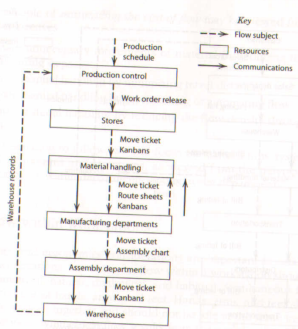 Material Flow System
Material Flow System can be done by
Simplification approach
Minimization of cost
Material Flow System
Material Flow System
We will consider three flows
1.Flows within Workstations
2.Flows within Departments
 a. Flow within product Departments
 b. Flow within process Departments
 c. Flow within product and process Departments with material        handling consideration
3.Flows Between departments
Flow within Workstation
Flow in workstation should be 
Simultaneous
Symmetrical
Natural
Rhythmical
Habitual
Flow within Department Flow within Product Department
Flow is sequential or with no backtracking
The flow of work follows the product flow with following patterns



End-to-End             Back-to-Back                   Front-to-Front 



 
  Circular                                              Odd-angle
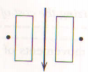 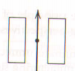 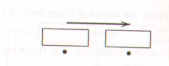 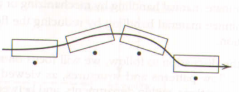 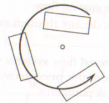 Flow within Process Department
Similar or identical machines are in same department
Minimum amount of flow occurs and it is between workstations and aisles




        Diagonal                                      Perpendicular

 

                                     Parallel
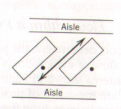 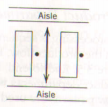 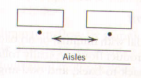 Flow within product and process Departments with material  handling consideration
It consists of following pattern
  The line flow pattern
  The spinal flow pattern
  The loop flow pattern
  The tree flow pattern
The Line Flow Pattern
It has following types




      
       I-flow                               W-flow                      U-flow



       S-flow                                                                    O-flow
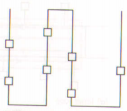 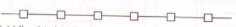 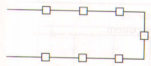 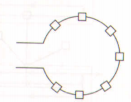 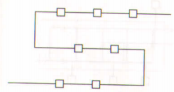 The Spinal Flow Pattern
It has material handling devises  along central spine
Stations are connected to main flow through spurs
It is used for both flow within the department and between department




                                    Spinal flow
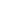 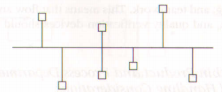 The Loop Flow Pattern
It has loop around workstation
Flow direction may be unidirectional or bidirectional







         Inner-loop                                          Outer-loop
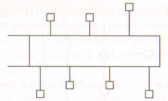 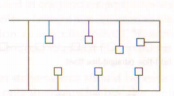 The Tree Flow Pattern
Workstations are positioned in the tree
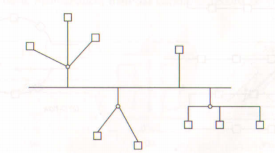 Flow Between Department
In this flow separate delivery and pickup station for each department and these are fixed
Depending on the condition, one station may be served for both receiving and delivering purpose or separate stations may be used 
Depending upon the station sides, following are classification

    
      At the same location                    On the Adjacent Sides


      On the same Side                          On the Opposite Sides
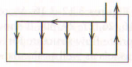 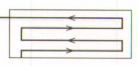 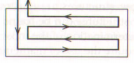 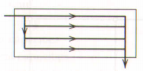 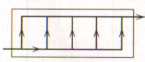 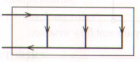 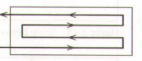 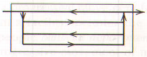 Flow Planning Hierarchy
Path Flow
Directed Flow Path
A directed flow path is an uninterrupted flow path progressing directly from origination to destination.
Uninterrupted Flow Path
Uninterrupted flow path is the flow path that does not intersect with other paths




                                   Uninterrupted Flow Path
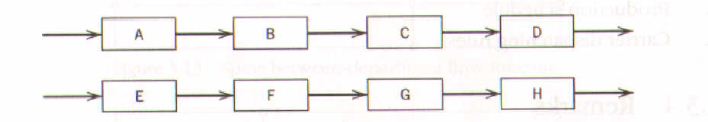 Path Flow
Interrupted Flow Path
Interrupted flow path is the flow path that intersects with other flow paths, increasing congestion and undesirable intersections. 




Interrupted flow path causes trouble in smooth flow and backtracking penalty is mostly encountered.
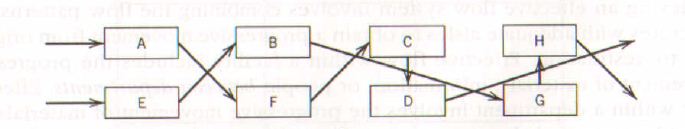 Backtracking Penalty
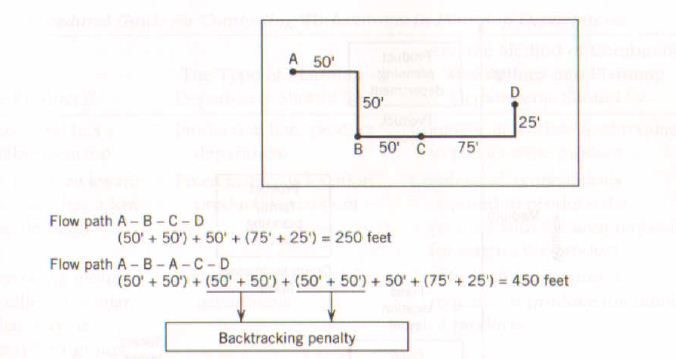 Backtracking Penalty = 200 feet
Departmental Planning
The problem of forming planning departments. Planning department involve production, support, administrative, and service areas.
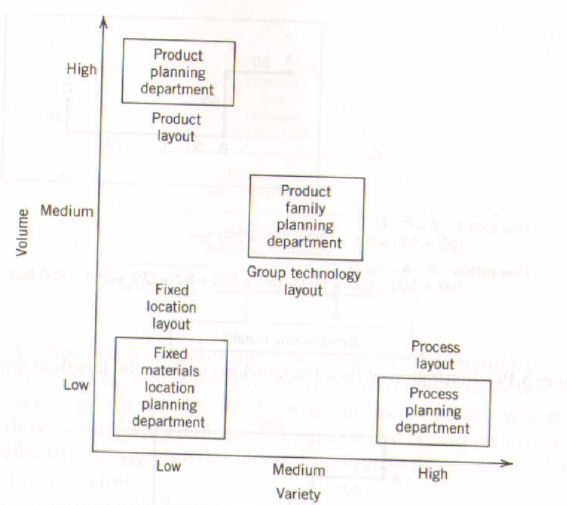 Combining Workstation in Departmental Planning
Product Family Departments
Product family or group technology departments aggregate medium volume-variety parts into families based on similar manufacturing operation or design attributes. Machines required to manufacture the part family are grouped together to form a “cell” thus the label cellular manufacturing. Manufacturing cell can be formed in many ways, with most popular involving the grouping of:
Machines
Employees 
Materials
Tooling
Material handling
Storage equipment
Direct Clustering Algorithm(DCA)
Steps
Step 1: order the rows and columns. Sum the 1s in each column and each row of machine-part matrix. Order the rows top to bottom in descending order of no. of 1s and order the columns left to right in ascending order of no. of 1s in each. Where the ties exist break the ties in numeral sequence.

Step 2: Sort the columns. Beginning with first row of the matrix shift to the left of the matrix all columns having  1 in the first row. Continue the process row by row until no further opportunity exists for shifting columns.
Direct Clustering Algorithm(DCA)
Step 3: Sort the rows. Column by column, beginning with the leftmost column, shift rows upward when opportunities exist to form block of 1s.

Step 4: Form cells. Look for opportunities to form cells such that all the processing for each part occurs in a single cell.
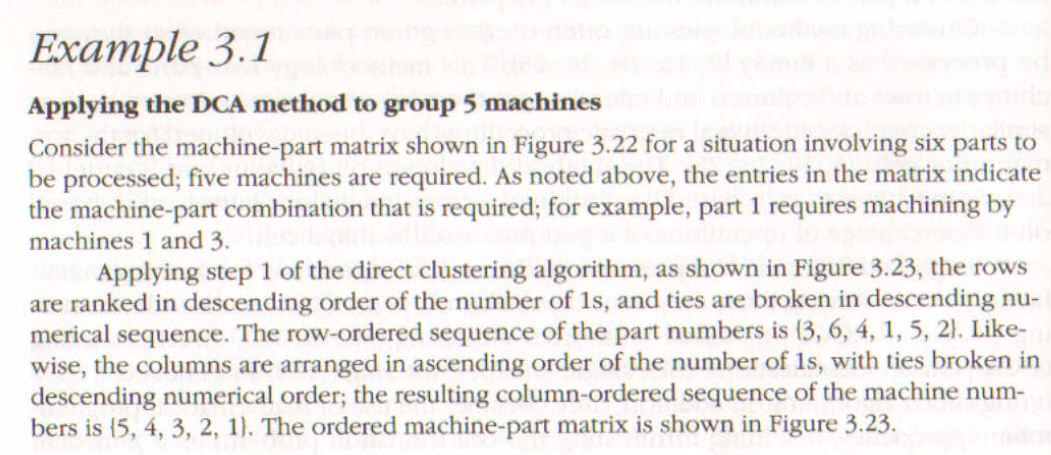 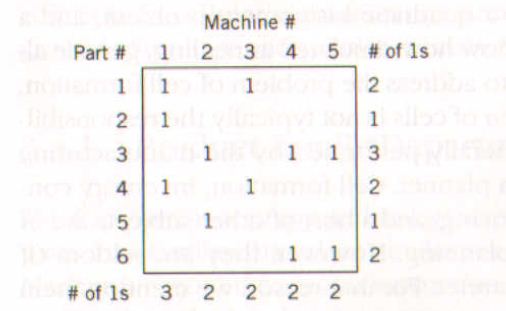 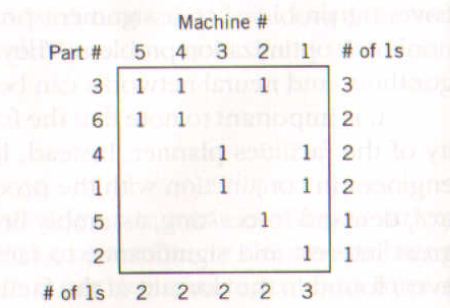 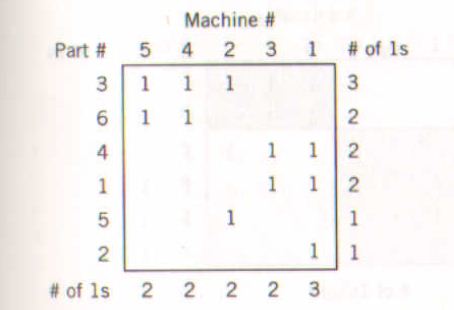 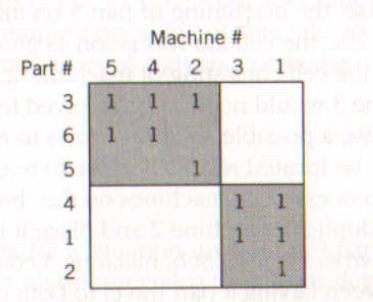 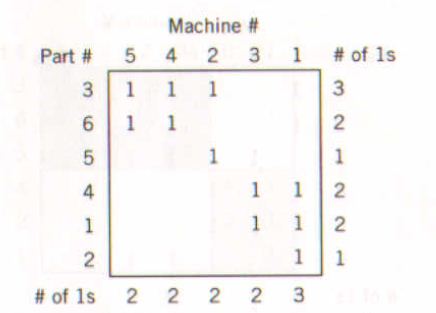 Example 3.2
Using DCA method to determine alternative groupings of machines
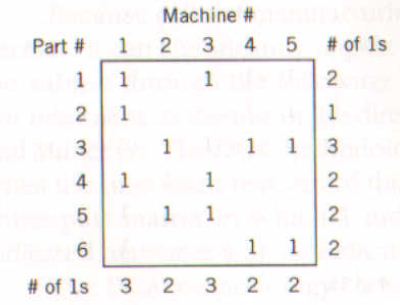 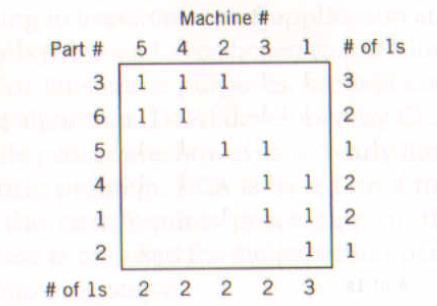 Example 3.2
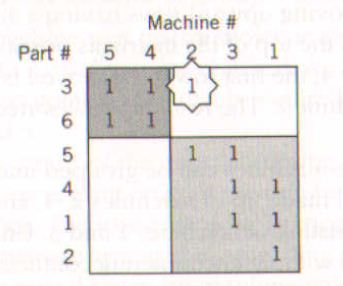 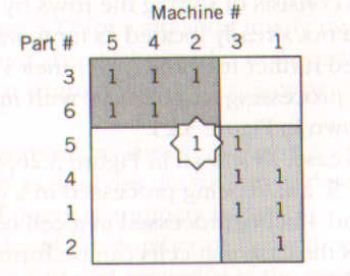 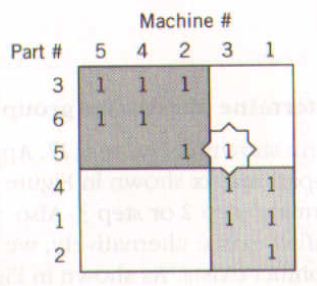 Example 3.2
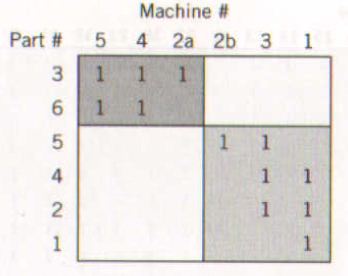 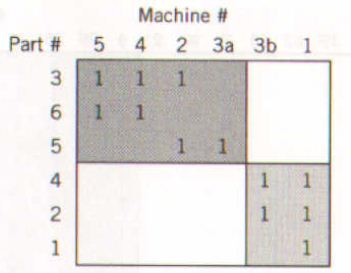 Cellular Manufacturing and Kanban
A decoupled cellular manufacturing system uses storage area to store part families completed in the cell.
Whenever another cell is  to operate on the parts
They retrieved from the storage area
The storage area acts as a decoupler.
This approach lead to excessive material handling and poor response time.
To eliminate inefficiencies integrated approach is used.
Here cells are liked together through KANBANs.
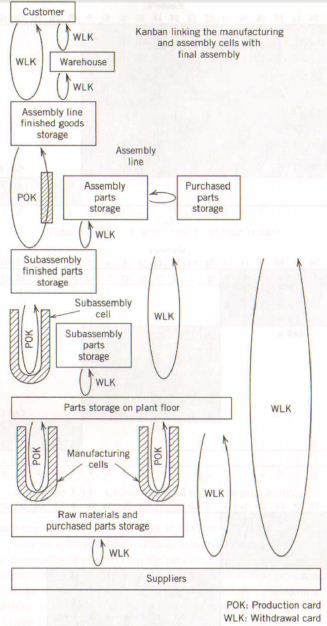 Cellular Manufacturing and Kanban
Production Cards (POK)
Are used to authorize the production of more components, subassemblies, parts and raw materials.

Withdrawal Cards (WLK)
Are used to authorize delivery more components, subassemblies, parts and raw materials.

Pull System preferred over Push System
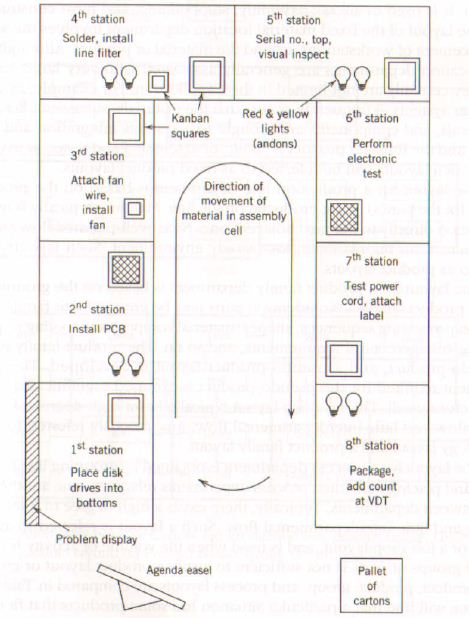 Assembly Cell Layout ofHewlett-Packard Greely Division
Agenda Easel 
Info about daily production requirements of cell

Andons
Are red and yellow lights are used to stop production whenever there is a problem
Layout Based On Material Flow System
There are four types of production planning department
Production Line Department
Its layout depends on Production sequence
Material flows from one station to adjacent station
It generates high-volume, low-variety products  








      
Production Line Department Layout
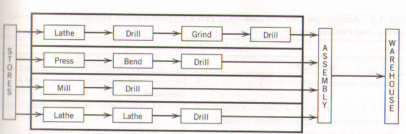 Production Line Department
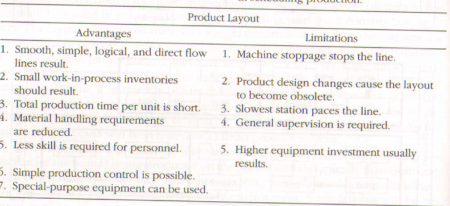 Fixed Material Location Department
Materials are brought to workstations in other layout but workstation is brought to material in this case
Assembly of aircraft and shipbuilding are its examples.
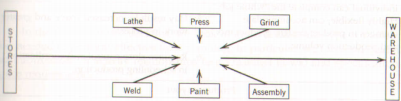 Fixed Material Location Department
Product Family Department
It is also referred as group technology layout
Non-identical parts are grouped based on shapes, sequence, material composition, tooling requirement, handling/storage requirement
This layout has high degree of intradepartmental flow
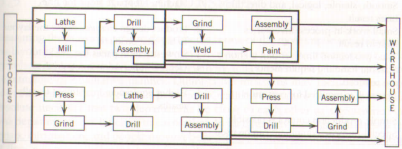 Product Family Department
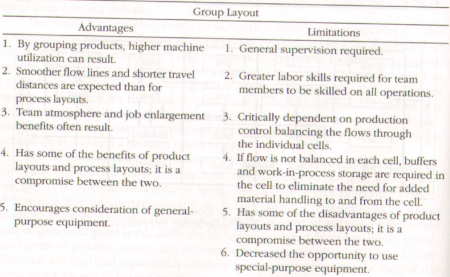 Process Department
Also referred as job shop layout
High degree of interdepartmental flow
It is used when product family layout is not suitable
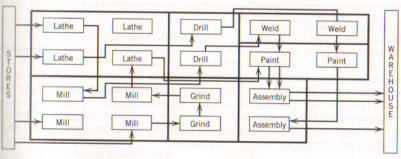 Process Department
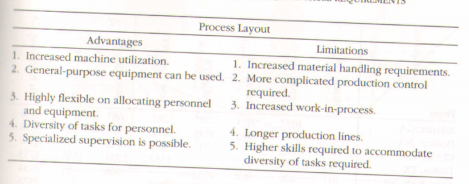 Activity Relationship
Activities among department should be measured
Activity relationship should be established which is quantitative or qualitative measure
Quantitative measures include pieces per hour, moves per day etc.
Qualitative measure represents flow of information
Activity Relationship
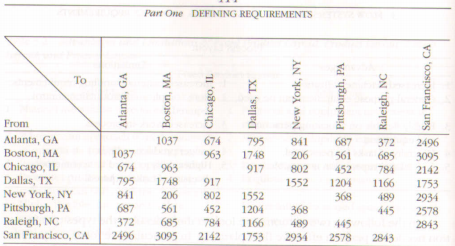 Quantitative Flow Measurement
Flows may be measured quantitatively in terms of amount moved between departments
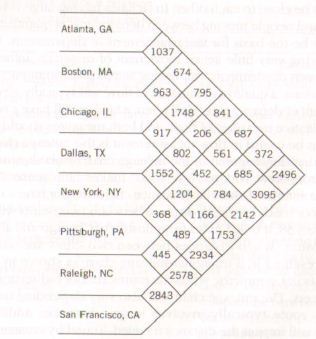 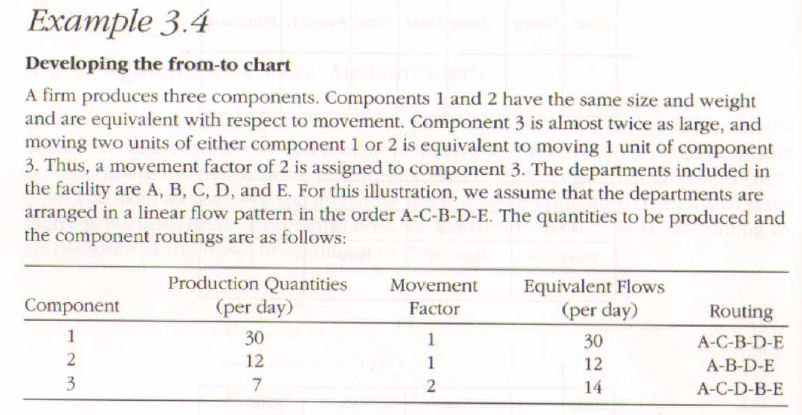 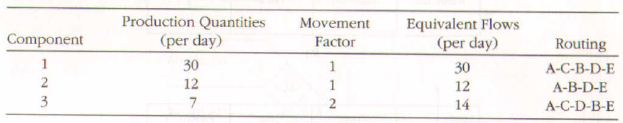 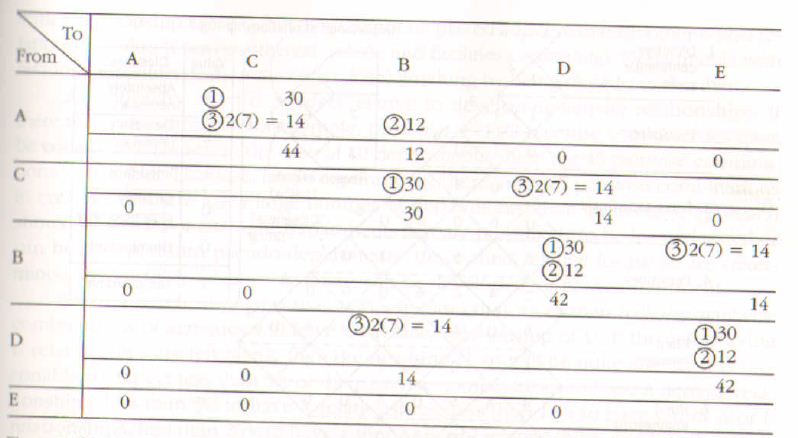 Qualitative Flow Measurement
Flows may be measured qualitatively using the closeness relationship values.
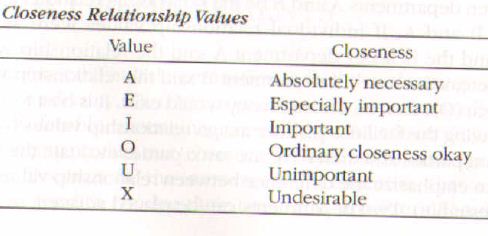 Relationship Chart
Space Requirements
Planning of amount of space required in the facility.
The design year for a facility is typically 5 to 10 years in the future.

Parkison’s Law:
Things will expand to fill all available capacity sooner than you plan. Hence, even though the facility might be constructed with sufficient space for the future, when the future arrives, there will be no space available for it.
Space Requirements
For Warehousing Activities:
Inventory levels, storage units, storage methods and strategies, equipment requirements, building constraints, and personnel requirements must be considered.

Manufacturing and Office Environment:
Individual workstation, equipment, machine travel, machine maintenance and plant services
Thank You !!!
ANY QUESTIONS